Révisions repères Chapitre 1 – Les espaces de faible densité et leurs atouts
Population urbaine : 
93%

Densité moyenne : 
105 hab/km2

Espace de faible densité : -30 hab/km2
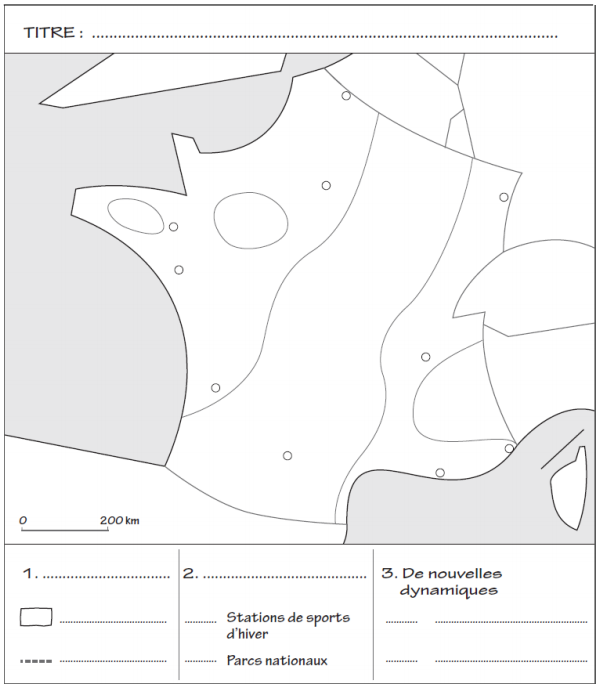 Champagne
Beauce
Vosges
Jura
Massif central
Diagonale des faibles densités
Alpes
Corse
Pyrénées
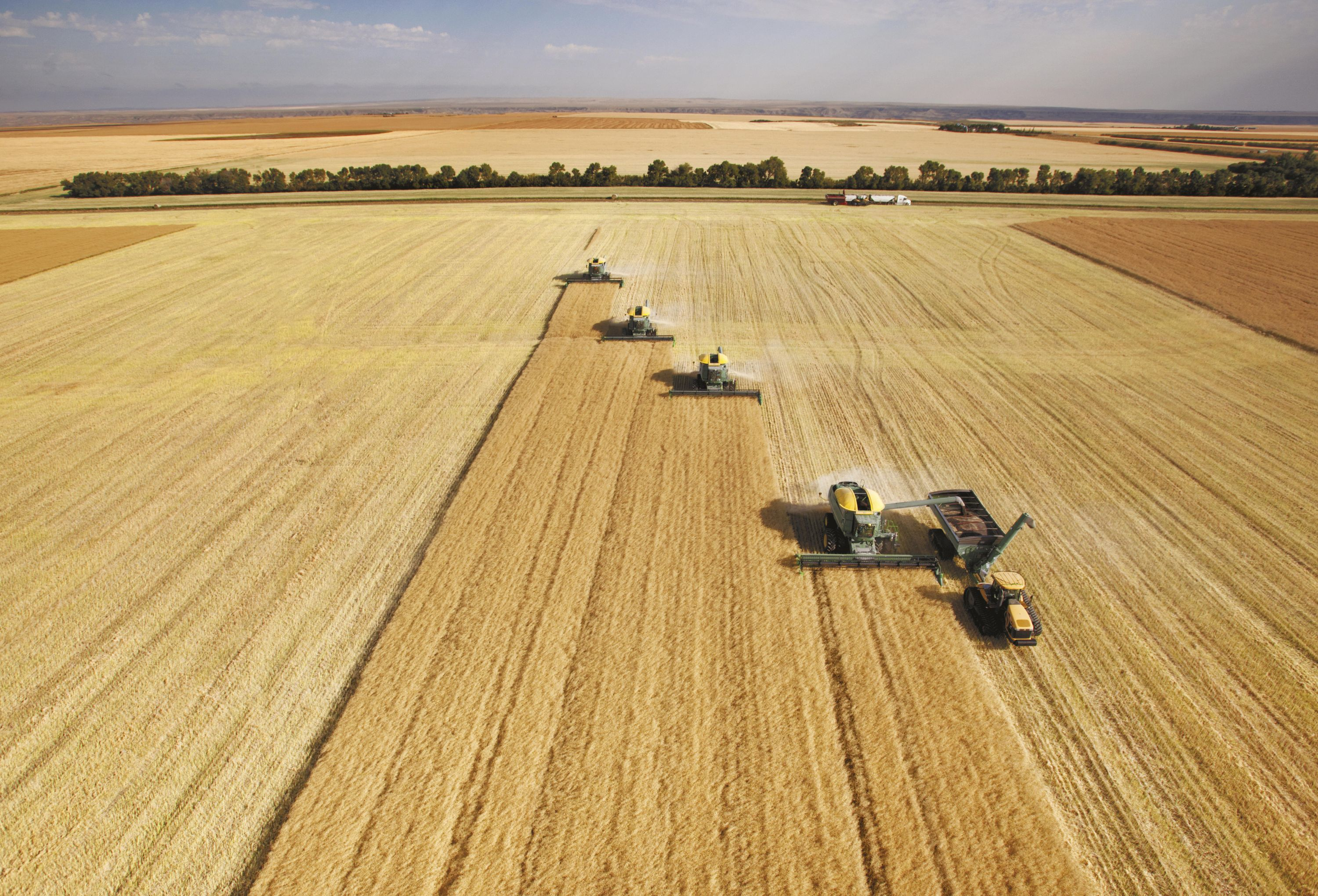 Type d’agriculture
Intensive (haut rendement, engrais, pesticides...)

Paysage
Openfield

Activité
Agro-alimentaire / Export
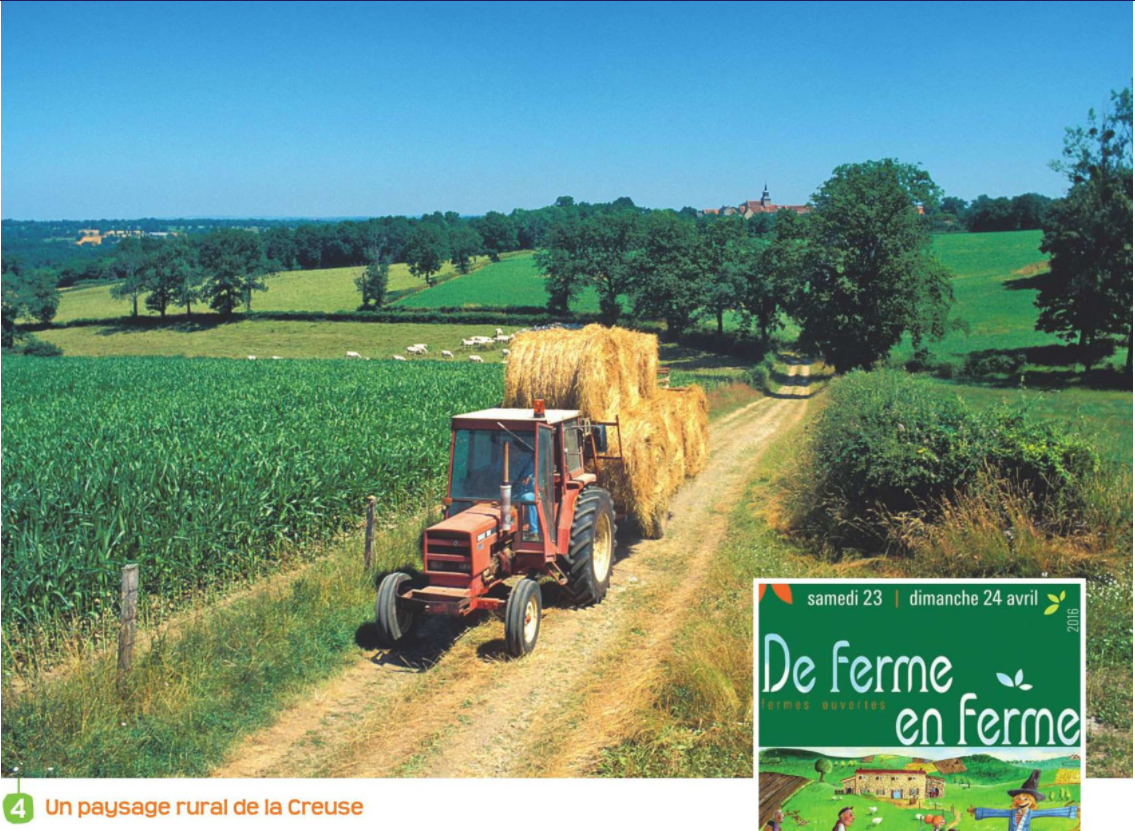 Type d’agriculture
Extensive (parfois bio)

Paysage
Bocage

Activité
Marché local